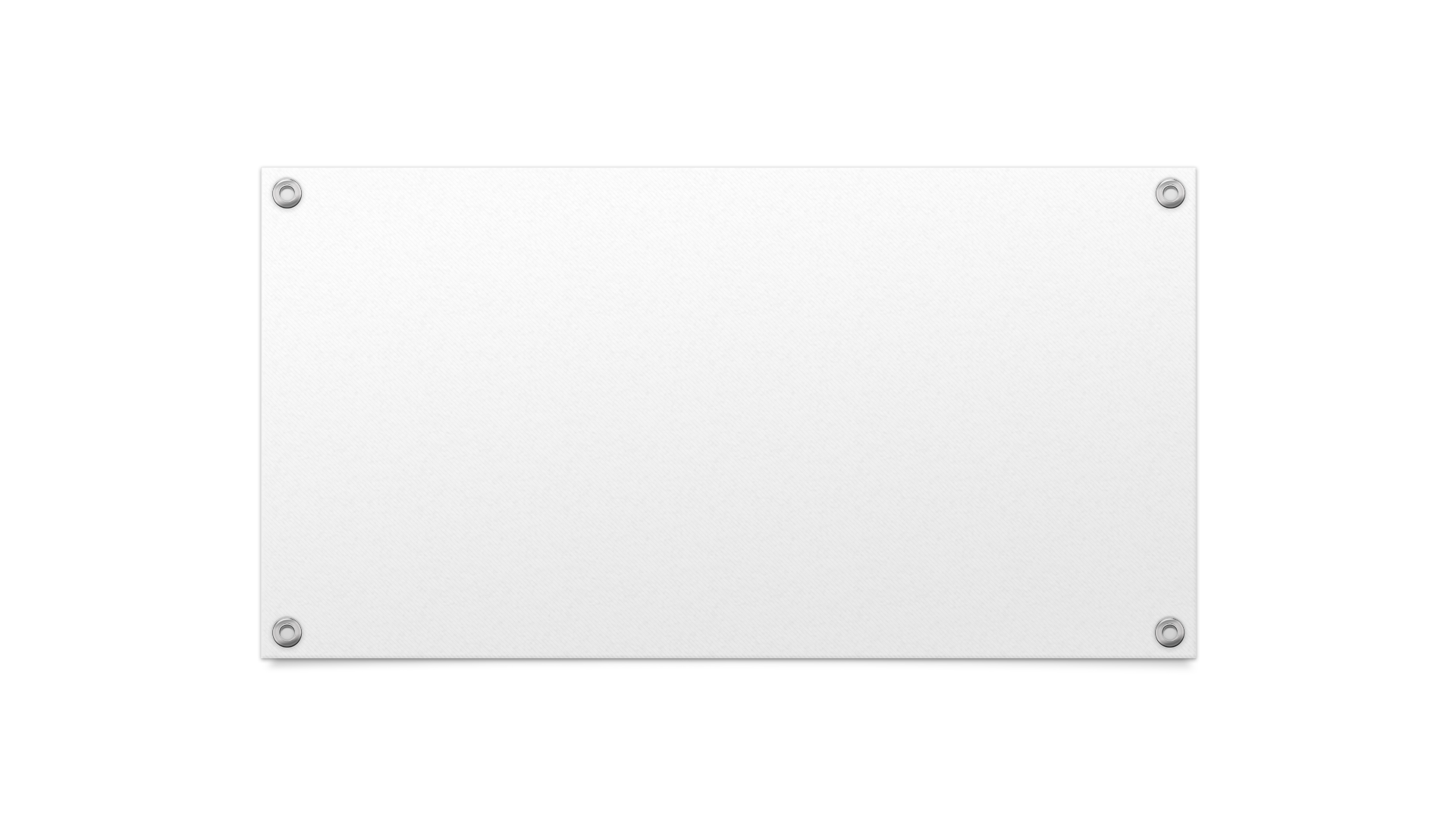 Cosa sono gli shock culturali.
MARGALIT COHEN EMERIQUE LA  METODOLOGIA DI ANALISI DEGLI INCIDENTI  CRITICI
Psicologa ebreo-tunisina che ha lavorato sulla  formazione di professionisti dell’azione sociale in  Francia
Elabora una metodologia basata sulla sua pratica  formativa che cerchi di evitare una serie di  ostacoli, che  interferiscono in un adeguato approccio  interculturale
	parte dall’analisi degli schock interculturali o  incidenti critici per “allenare” ad atteggiamenti  fondamentali per un proficuo approccio  interculturale
CHI HA LAVORATO GIA’ SUGLI INCIDENTI  CRITICI
J.C. Flanagan - Richard W.Brislim

Il loro approccio differisce da quello introdotto in  Europa da Cohen Emerique, in quanto mira  ad osservare e raccogliere situazioni in gruppi molto numerosi mentre l’altro si  concentra sugli incidenti vissuti e raccontati  direttamente dai partecipanti di una sessione di  formazione e porta ad uno sguardo su di sé, non  solo ad una osservazione esterna
I PRESUPPOSTI TEORICI DELLA
METODOLOGIA
IL CAMBIO DI PROSPETTIVA 
Alla luce delle sue esperienze ha osservato che gli apporti centrati  sull’Altro, il migrante, erano insufficienti,  anzi pericolosi,  per	due ragioni:
Il percorso alla scoperta dell’Altro era troppo  spesso marchiato da stereotipi e generalizzazioni
Si ritiene che l’incontro interculturale sia tra culture e identità nazionali. In realtà a entrare  in contatto sono le persone, portatrici di culture  tra loro differenti.
L’APPROCCIO COMPARATIVO E RELAZIONALE
Bisognava quindi cambiare prospettiva e centrarsi sull’operatore per sviluppare:
- La capacità di percepire, riconoscere e ricercare le  differenze culturali (intese in senso ampio) e  integrarle nella pratica professionale, al fine  di sviluppare una pratica adeguata
- prendere coscienza delle proprie zone  sensibili e accostarsi delicatamente a quelle  del proprio interlocutore
LE ZONE SENSIBILI
SORGENTE DI MALINTESI, DI INCOMPRENSIONI,  ADDIRITTURA DI TENSIONI NELLA RELAZIONE E  COMUNICAZIONE INTERCULTURALE
“La relazione interculturale si realizza dunque ogni volta a livello  interpersonale, mettendo in gioco l'identità personale e sociale  dell’individuo, facendo intervenire le differenze culturali presenti  tra i soggetti e sollecitando una serie di attitudini e di reazioni  proprie di tutte le persone. Ciascuno di noi, nell'incontro con  l'Alterità, sarà più o meno toccato in uno o in un altro livello della  sua identità (appartenenza di genere, professionale,  generazionale, della classe sociale...). Sono queste chiamate "zone  sensibili", collegate alla propria storia personale ma anche a  quella collettiva. Quando queste zone sensibili vengono sollecitate,  hanno la tendenza a provocare reazioni affettive che possono  frenare o impedire la comunicazione. Si rischia allora di cadere in  una logica di conflitto.”
Per tendere verso un approccio  interculturale più positivo è importante  prendere coscienza delle proprie zone  sensibili e accostarsi delicatamente a  quelle del proprio interlocutore. Il modo di  procedere che propone Margalit Cohen-  Emerique si basa sul presupposto che in tutti  gli incontri interculturali ci sono degli attori in  gioco che sono tutti portatori di cultura. Non  solo il migrante, ma anche l'operatore.
Nell'interazione con l'altro-diverso c'è la  possibilità di vivere o di provocare degli  "shock culturali" che bisogna imparare ad  attutire, a disinnescare.
LA CULTURA
COS’È LO SCHOCK CULTURALE ?
Secondo Cohen Emerique
Lo schock culturale è, in chiave negativa, una reazione di spaesamento, di  frustrazione, di ribellione, di rigetto, di disgusto, di ansia; ma è anche una  reazione di ammirazione, d’attrazione, un affascinarsi. In entrambi i casi è un’esperienza emotiva ed intellettuale provata da persone, preposte per lavoro  o per che vi si trovano a far fronte casualmente al di fuori del loro abituale  contesto socio-culturale, che si trovano implicate (cioè esiste comunque una  posta in gioco nell’incontro) nell’incontro con l’altro.
oppure
Lo schock culturale viene descritto come una malattia di coloro che vengono  trapiantati all’estero e che precipitano nell’ansietà che deriva dalla perdita dei  segni familiari e dei simboli della realtà sociale abituale. Essi soffrono di un  sentimento di estraneità, di incomprensione o anche di rigetto nel confronto con  i nuovi quadri di riferimento.
Lo schock culturale emerge quindi sia tra i migranti che in ogni altra situazione di  sradicamento culturale più o meno accentuato. Per esempio tra i Quadri di  aziende espatriati, i lavoratori di ONG umanitarie, in seguito a viaggi di tipo  turistico in caso di contatti ravvicinati con popolazioni autoctone, durante gli  scambi studenteschi e, infine, tra gli operatori che lavorano nel proprio Paese, a  contatto con popolazioni immigrate.
L'altro, proprio in virtù della sua più o meno  marcata diversità, rappresenta una minaccia  identitaria per cui ciascuno reagisce di “pancia” di  fronte ad alcuni comportamenti dell’altro che  mettono in discussione o sembrano attaccare
alcuni pilastri valoriali dell’identità (es.: la libertà  dall'individuo, il ruolo della donna nella famiglia  e nella società; l'educazione dei figli; ecc.). Allora  essere interculturali significa anche e  soprattutto saper gestire le proprie  emozioni, sospendere il giudizio e  interrogarsi/interrogare l'altro, facendo lo  sforzo di andare a capire il proprio quadro  di riferimento culturale e quello dell'altro.
TRE PASSAGGI DELL’APPROCCIO  INTERCULTURALE
- il primo passaggio è il decentramento
prendere distanza da sé cercando di meglio  definire i propri quadri di riferimento in quanto  individuo portatore di una cultura e di sotto-  culture integrate nella traiettoria personale.
- il secondo passaggio: penetrare il sistema  di riferimento dell'altro, conoscerlo  dall’interno

Come dice Altan, si tratta di entrare nella  razionalità dell’Altro senza condividerne per  forza le premesse e le conseguenze. E’ un  atteggiamento di apertura, uno sforzo personale  di curiosità per scoprire quello che dà senso e  valore all’altro, attraverso la sua cultura, la sua migrazione, il suo  esilio, la sua acculturazione, sempre interpretate  e integrate in modo unico dall’individuo. Solo  allora potrà cominciare un dialogo.
il terzo passaggio è quindi la negoziazione/  mediazione
da realizzarsi sia direttamente dagli attori del  sociale, sia facendo ricorso una terza persona.
L’ANALISI DEGLI INCIDENTI CRITICI
Il valore formativo e centrale di tale metodologia,  come già detto, è proprio nell’analisi degli incidenti  critici vissuti attraverso un percorso formativo  guidato da esperti preparati a tale scopo.

PER FAR EMERGERE I DIVERSI QUADRI DI RIFERIMENTO CULTURALI,
FARE EMERGERE GLI “ELEMENTI PIVOT”, cioè i pilastri  valoriali dell’identità, diversi a livello personale, dai quali  originano gli shocks
	E SVILUPPARE UN “ALLENAMENTO” A VIVERE I TRE  ATTEGGIAMENTI FONDAMENTALI DELL’APPROCCIO  INTERCULTURALE